SNC 2D Chemistry Unit PROPERTIES OF MATTER
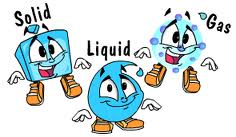 A characteristic of a substance.
Describe what a substance looks like.

		Example:  colour
     	      		     texture
	      		     state 
	      		     hardness
	     		     solubility
Physical Properties
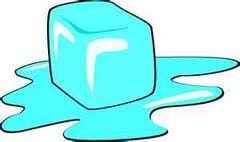 Types of Physical Properties
Mass	size
Density	volume
Area		viscosity
Boiling point	
melting point
solubility
Colour 	
Shape 
Taste
Clarity
odour
Qualitative
Can not be measured
Quantitative
Can be measured
Characteristic Physical Properties
A physical property that is unique to a substance and that can be used to identify the substance

Examples: 	density
		melting point
		boiling point
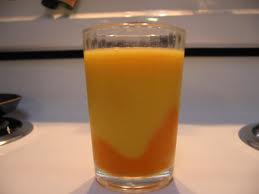 A characteristic behaviour that occurs when a substance changes to a new substance.

Example: 	reaction with acid
	     	combustibility
Chemical Properties
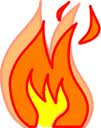 A change in the size  or form of a substance, which does not change the chemical properties of a substance.

NO NEW SUBSTANCE IS FORMED!!
Physical Change
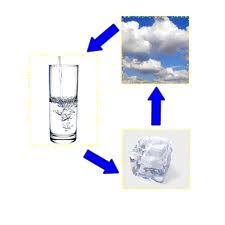 Chemical ChangeA new substance is formed                                 (Usually irreversible)
Indicators of a chemical change:
Bubbles formed			




	
Precipitate formed
Heat produced






Colour change
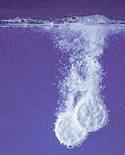 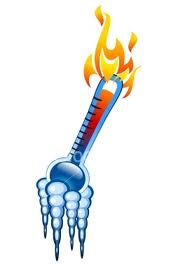 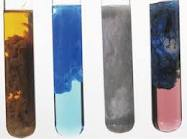 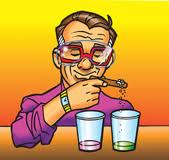 Practice:  Chemical or Physical change?
Cutting bread		_____________
A nail rusting		_____________
Wood burning in a fire	_____________
A mirror shattering 	_____________
A paper clip bending	_____________
Baking a cake		_____________